Dirección
Ejecutiva de Estrategia Económica  y Planificación


Elsa Cartón
Dirección
Ejecutiva de Excelencia y Marketing 



Lorena Heras
Dirección Ejecutiva de Experiencia de Cliente y Desarrollo de Negocio

Gonzalo Macho
PRESIDENTE
Alejandro Oñoro
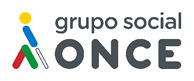 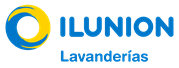 COMITÉ DIRECTIVO
DIRECCIÓN GENERAL
Cristóbal Cuevas
Dirección
Ejecutiva de Personas y Desarrollo de Talento 


Esther Díaz
Dirección
Ejecutiva de Proyectos Estratégicos y Sostenibilidad
 
Nerea Bidaurrázaga
Dirección
Ejecutiva de Transformación Digital 


Juan Manuel Caballero
ORGANIGRAMA ILUNION LAVANDERÍAS